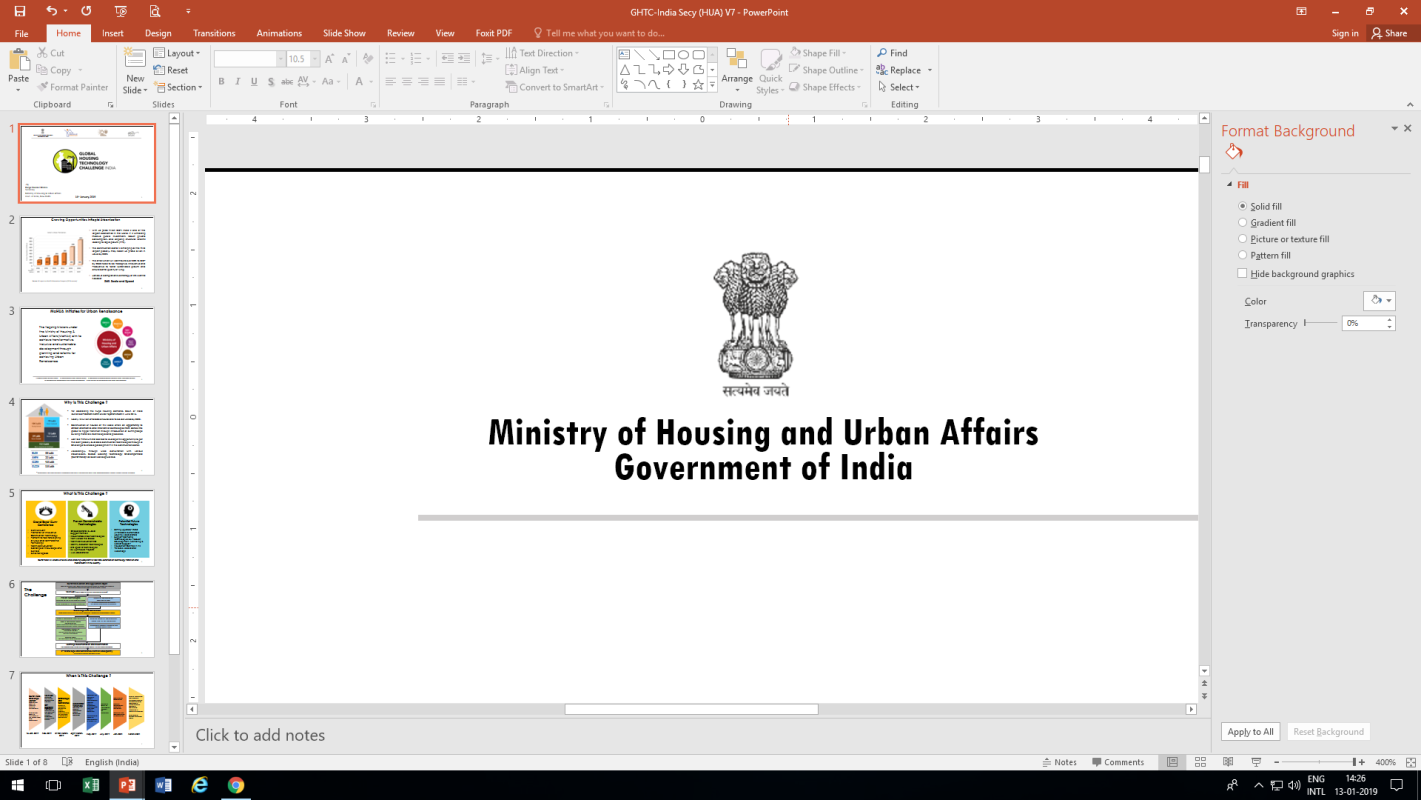 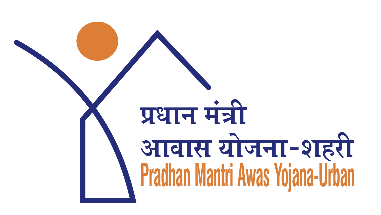 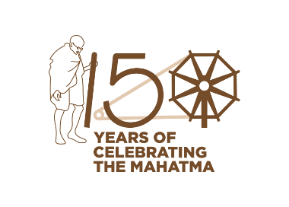 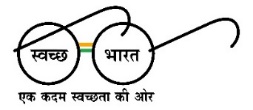 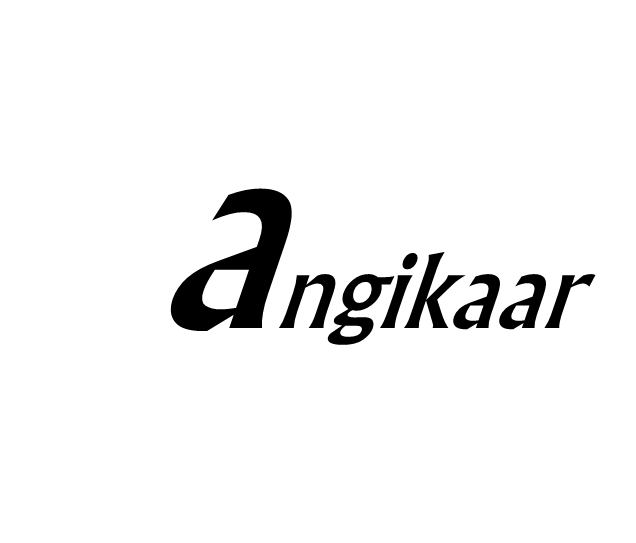 Adapting PMAY(U) Homes
campaign for Embracing Change...
27th September 2019
1
Gandhian Philosophy & angikaar
Mahatma Gandhi had  envisioned  a clean,  green, healthy  and litter free India. As India commemorates his 150th  birth anniversary, his  principles continue to guide us on our journey towards “New India”. 
In line with Gandhiji’s vision, PMAY(U) proposes to  launch angikaar, a campaign  to mobilise communities for change management through awareness on best practices such as water & energy conservation, waste management, sanitation and hygiene.
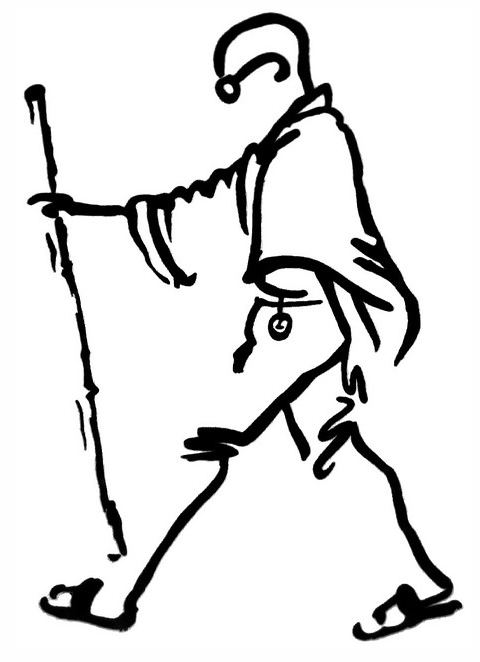 2
Why angikaar
The house is not only about four walls and roof but it is complete transformation of life. 
To make the life of beneficiaries fulfilling, connecting them with basic services at the household level is pertinent. 
Angikaar has dual focus -behavioural change through adopting best practices and convergence with other schemes to seek benefits.
3
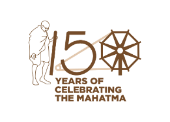 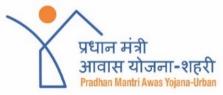 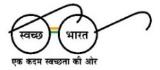 Objectives
Creating awareness on water and energy conservation, waste management, health & sanitation amongst beneficiaries
1
Aid convergence with missions  of central Ministries to create an enabling environment
2
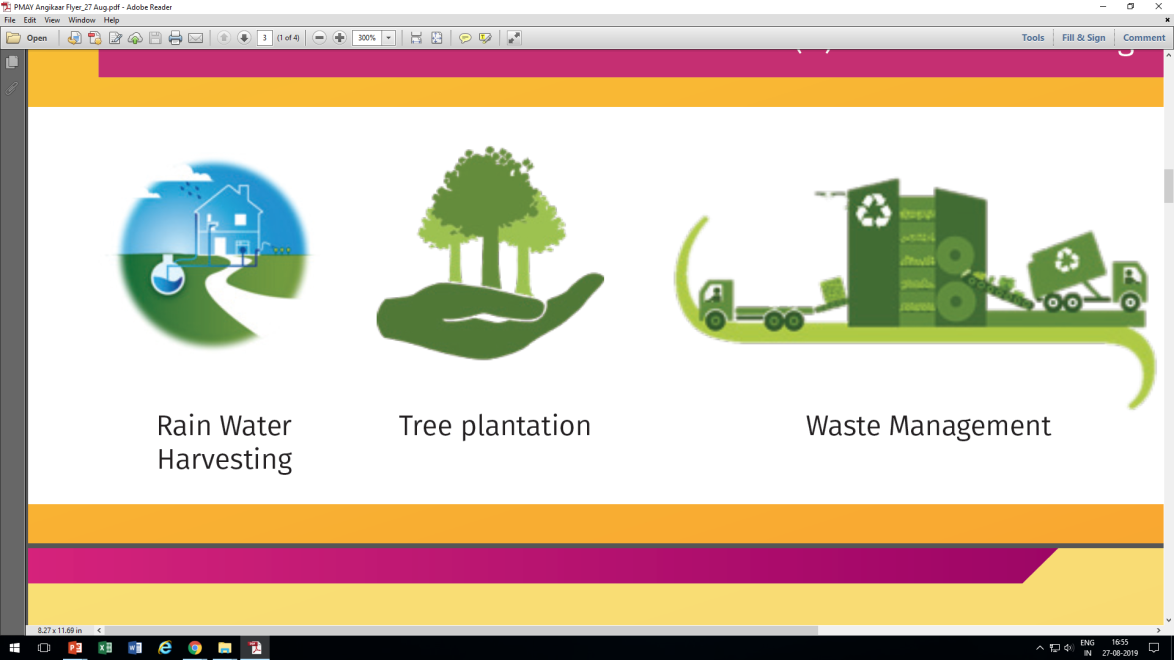 Enable families in adapting to newly constructed PMAY(U) homes through social behaviour change management
3
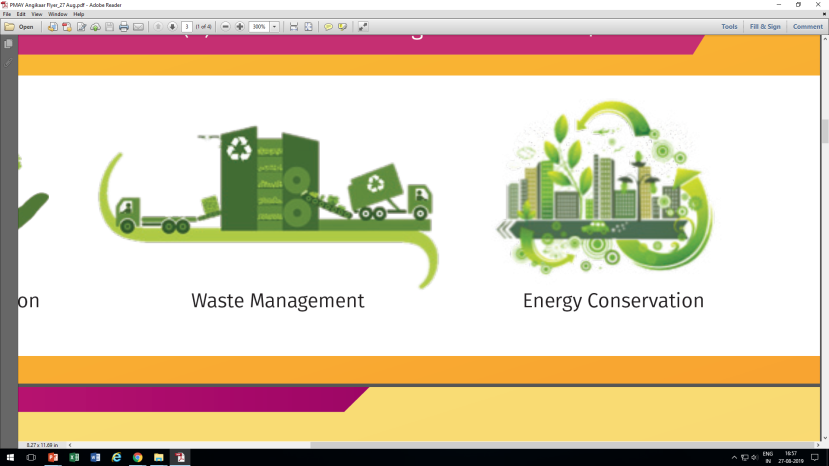 Build capacities of beneficiaries for Rain Water Harvesting, Tree plantation, Waste management etc.
4
4
Social Behavioural Change- Adopting Best Practices
5
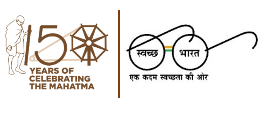 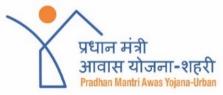 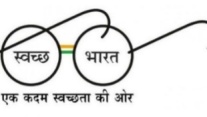 SBM
Waste Management
Solar Energy
Tree Plantation
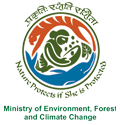 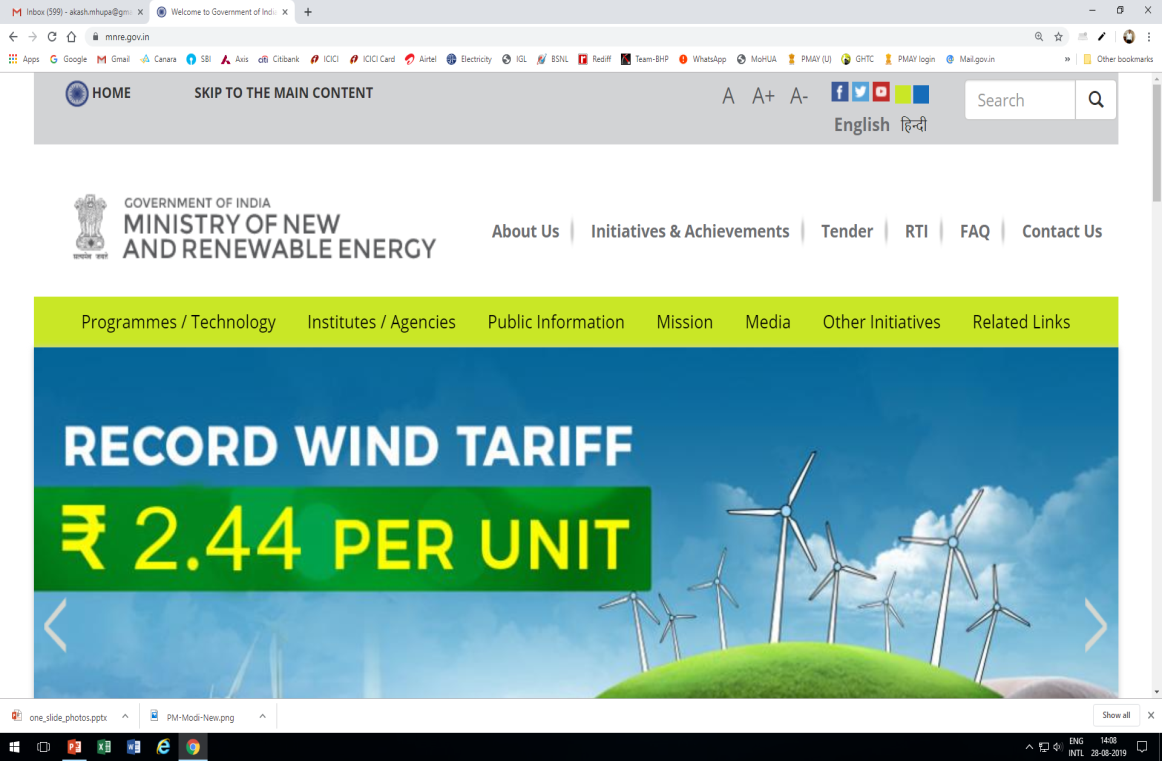 M/o EFCC
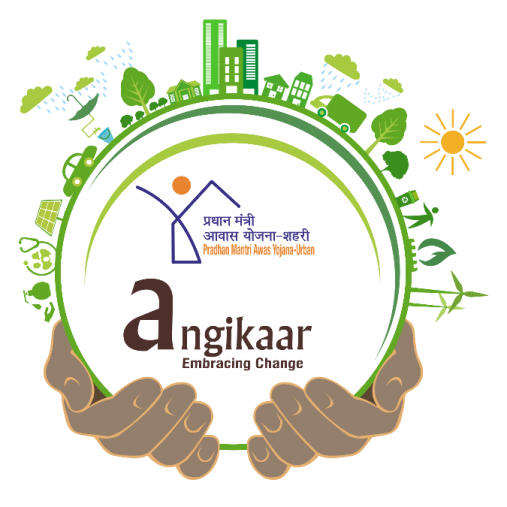 LED Lights
Water Conservation
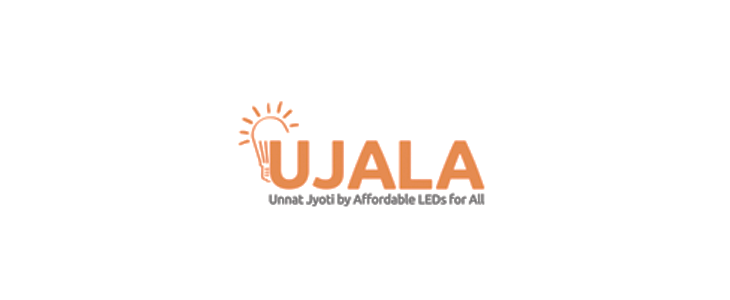 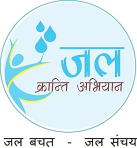 M/o Jal Shakti
LPG Connections
Ayushman Bharat Card
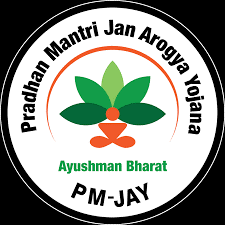 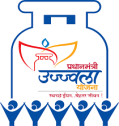 PM-JAY
Ujjwala
6
Convergence for Services/ Schemes
angikaar activities
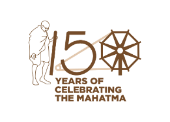 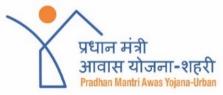 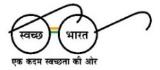 Outcome & Feedback
Qualitative and Quantitative indicators, IVRS, Tele-calls & Survey
Orientationfor  angikaar Resource Persons, SLTC/CLTCs, ULB and nominated staff of other departments
Awareness Camps
disseminating key messages, Street plays,  puppet shows, posters, leaflets , vehicle announcements etc.
03
01
02
04
05
Celebrations
Key messages, speeches & distribution of Awards, issue of certificates to students  and  volunteers
Door to Door campaign
Door to Door awareness campaign  on schemes &  services  along with Need Assessment
7
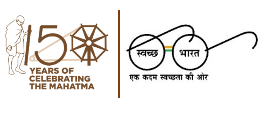 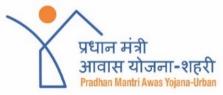 Timelines
01
Launch
02
Training
City level Launch
03
04
Campaign
05
Culmination
8
angikaar - impact Assessment
Qualitative Analysis
Quantitative Analysis
Through photographs/ videos and testimonies on PMAY(U) web portal and PMAY (U) Mobile Application
Water Supply
No. of AHP and ISSR projects using recycled water.
Environment
No. of trees planted  during the campaign
No. of  AHP and ISSR  projects with rain water harvesting and recharge structures
Energy Conservation
No. of Solar devises such as  solar lighting
No. of PMAY(U) houses/ societies / projects using LED lights
Solid Waste Management
No. of PMAY(U) households where segregation at source is initiated. 
No. of wet and dry dustbins beings used
Outreach
No. of PMAY(U) beneficiaries outreached for awareness on schemes and services.
9
Monitoring Committees
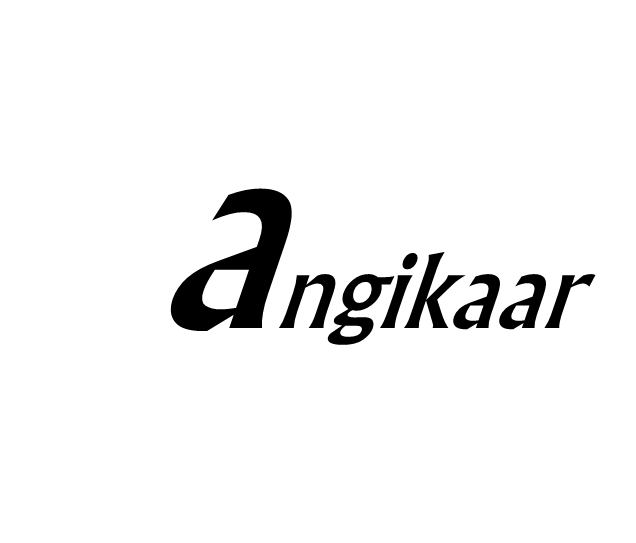 10
How do we identify ARPs
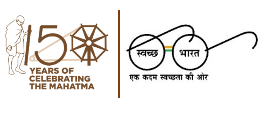 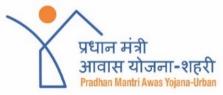 Who are ARPs?
ARPs : angikaar Resource Persons
Community Resource Persons (CRPs), Self Help Groups (SHGs), Civil Society Organisations (CSOs), Educational Institutions, Domain Experts, Public Representatives, CSR Partners, Volunteers amongst others
The exercise of deploying ARPs will be done through the approval from Competent Authority
11
Do we pay them???
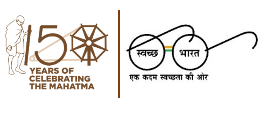 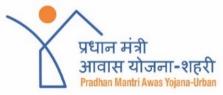 Yes, We do
MoHUA, has made fund allocation under the A&OE budget.
They get an honorarium for each successfully uploaded Need Assessment.
However, in the event when a city has 100 or less beneficiaries, the CLTC is expected to complete the Need Assessment.
And it will be done free of COST!!
CLTCs, Community Organisers, Surveyors: WILL NOT RECEIVE AN HONORARIUM.
12
Way Forward
1.    Identify ARPs and register them on mobile app
 
2.    Facilitate training of ARPs at city level

3.    Constitution of Committees – at State and District level. 

Prepare strategy and rolling out plan- IEC calendar 

Printing of IEC materials shared by the Ministry

Facilitate Need Assessment at the field level

Engage Nukkar Natak groups and prepare an action plan

Prepare for launch event on 2nd October
13
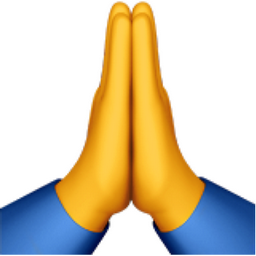 Thanks
14